Διδασκαλία της ελληνικής ως δεύτερης/ ξένης γλώσσας
Μαρία Μητσιάκη
mmitsiaki@helit.duth.gr

 ΔΗΜΟΚΡΙΤΕΙΟ ΠΑΝΕΠΙΣΤΗΜΙΟ ΘΡΑΚΗΣ
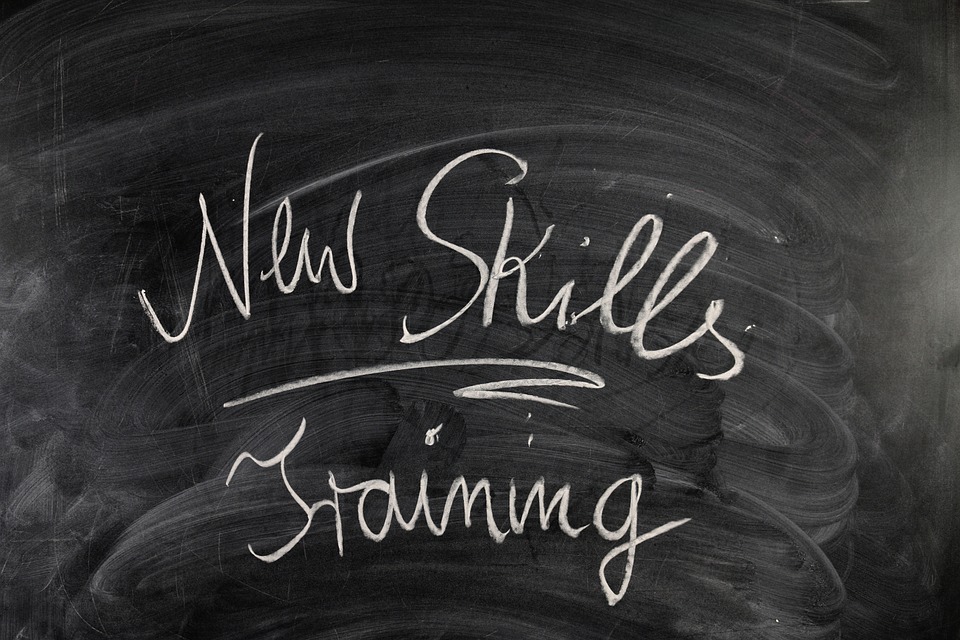 Η δομή του μαθήματος
2
Παράμετροι που επηρεάζουν τη διδασκαλία της Γ2/ ΞΓ
Ηλικία
Ειδική ικανότητα (aptitude)
Κοινωνιοψυχολογικοί παράγοντες
Στάσεις 
Κίνητρα
Προσωπικότητα
Γνωστικό στιλ
Στρατηγικές μάθησης
Κοινωνιοψυχολογικοί παράγοντες
3
1. Στάσεις (τρόπος σκέψης, διαθέσεις) των μαθητών της Γ2/ ΞΓ  (Stern 1983):
προς τη γλώσσα που μαθαίνουν αλλά και γενικότερα ως προς την εκμάθηση γλωσσών
προς τους ομιλητές και τον πολιτισμό που αντιπροσωπεύει η Γ2/ ΞΓ
προς τις συνθήκες που επικρατούν στο περιβάλλον κατάκτησης/ εκμάθησης της γλώσσας
Κοινωνιοψυχολογικοί παράγοντες
4
Οι στάσεις των μαθητών επηρεάζουν τα κίνητρά τους κι αυτά με τη σειρά τους επηρεάζουν την επιτυχία της κατάκτησης της Γ2/ ΞΓ (Gardner 1979) 
Αμφίδρομη σχέση ανάμεσα στις στάσεις & στα κίνητρα των μαθητών: Όσο καλύτερα και γρηγορότερα μαθαίνουν οι μαθητές, τόσο ευνοϊκότερη γίνεται η στάση τους προς τη γλώσσα που μαθαίνουν (McNamara 1973, Burstall 1975, Strong 1984)
Κοινωνιοψυχολογικοί παράγοντες
5
Ιδιαίτερα σημαντικές είναι οι στάσεις των προσώπων που βρίσκονται στο άμεσο περιβάλλον των μαθητών, π.χ. 
οι αντιλήψεις των γονέων και των φίλων για τη Γ2 (Stern 1967)
 η στάση του δασκάλου: μελέτες έχουν δείξει ότι οι δάσκαλοι συχνά έχουν διαφορετικές απαιτήσεις από μαθητές διαφορετικής καταγωγής ή ότι ασχολούνται περισσότερα και θετικότερα με μαθητές συγκεκριμένης καταγωγής (Brophy & Good 1974)
Κοινωνιοψυχολογικοί παράγοντες
6
 Στη διδακτική πράξη θα πρέπει να αμβλύνονται οι αρνητικές στάσεις των μαθητών σε ένα κλίμα αλληλοσεβασμού, κατανόησης των διαφορετικών απόψεων και απαλλαγής από στερεότυπα
Κοινωνιοψυχολογικοί παράγοντες
7
2. Κίνητρα (Gardner & Lambert 1959):
κίνητρα ένταξης: τα κίνητρα που έχουν οι μαθητές για να ενταχθούν στην ομάδα που χρησιμοποιεί τη γλώσσα για επικοινωνία 
κίνητρα χρήσης: τα κίνητρα που έχουν οι μαθητές για να χρησιμοποιήσουν τη Γ2 στις καθημερινές τους συναναστροφές, στον εργασιακό τους χώρο, στην επιμόρφωσή τους, κτλ.
Κοινωνιοψυχολογικοί παράγοντες
8
Ισχυρότερο κίνητρο: η ανάγκη του μαθητή να επικοινωνήσει στη γλώσσα που μαθαίνει και η ευχαρίστηση που αισθάνεται όταν το πετυχαίνει (MacNamara 1973)

 η κατάλληλη διδακτική μέθοδος εφαρμοσμένη από έναν ευέλικτο δάσκαλο μπορεί να ενισχύσει αυτό το κίνητρο
Προσωπικότητα
9
Χαρακτηριστικά της προσωπικότητας των μαθητών που διευκολύνουν την κατάκτηση/ εκμάθηση της Γ2/ ΞΓ:
υψηλή αυτοεκτίμηση (Heyde 1979)
άγχος: θα πρέπει να είναι διευκολυντικό και όχι εξασθενητικό της εκμάθησης (Alpert & Harper 1960)
ευχέρεια στην ανάληψη κινδύνων (Ely 1986) και όχι ευαισθησία στην απόρριψη  (Naiman et al. 1978)
εμπάθεια: η ικανότητα να βάζουν τον εαυτό τους στη θέση του άλλου (Guiora 1972) 
εξωστρέφεια (Krashen 1981)
Γνωστικό στιλ
10
Ο τρόπος με τον οποίο προτιμάει ένα άτομο να επεξεργάζεται πληροφορίες ή να προσεγγίζει μια εργασία. Το κάθε άτομο διαθέτει περισσότερα από ένα γνωστικά στιλ και τα χρησιμοποιεί κατά περίπτωση (Witkin & Goodenough 1981)
Συνεχή γνωστικού στιλ
Συνεχές ανεξαρτησίας ή εξάρτησης από το γενικό πεδίο: οι μαθητές που έχουν μεγαλύτερη εξάρτησηαπό το γενικό πεδίο διαθέτουν την ικανότητα να απομονώνουν ένα στοιχείο από τα συμφραζόμενά του, διαθέτουν εμπάθεια και ενδιαφέρον για τα πρόσωπα και τις καταστάσεις και είναι κοινωνικά ευαίσθητοι  αποτελεσματικότερη μάθηση
Γνωστικό στιλ
11
Ο τρόπος με τον οποίο προτιμάει ένα άτομο να επεξεργάζεται πληροφορίες ή να προσεγγίζει μια εργασία. Το κάθε άτομο διαθέτει περισσότερα από ένα γνωστικά στιλ και τα χρησιμοποιεί κατά περίπτωση (Witkin & Goodenough 1981)
Συνεχή γνωστικού στιλ
Συνεχές πλάτους κατηγορίας: οι μαθητές που έχουν την τάση να περιλαμβάνουν περισσότερα στοιχεία απ’ όσα πρέπει σε μια κατηγορία τείνουν να υπεργενικεύουν, ενώ οι μαθητές που έχουν την τάση να περιλαμβάνουν λιγότερα στοιχεία απ’ όσα πρέπει σε μια κατηγορία τείνουν να σχηματίζουν περισσότερους κανόνες  υπογενίκευση
Γνωστικό στιλ
12
Ο τρόπος με τον οποίο προτιμάει ένα άτομο να επεξεργάζεται πληροφορίες ή να προσεγγίζει μια εργασία. Το κάθε άτομο διαθέτει περισσότερα από ένα γνωστικά στιλ και τα χρησιμοποιεί κατά περίπτωση (Witkin & Goodenough 1981)
Συνεχή γνωστικού στιλ
Συνεχές στοχαστικότητας/ παρορμητικότητας: διακρίνει τους μαθητές σε αυτούς που επεξεργάζονται περισσότερο τις πληροφορίες τους και επιζητούν την ακρίβεια και σε αυτούς που αποφασίζουν γρήγορα με κίνδυνο να κάνουν περισσότερα λάθη
Γνωστικό στιλ
13
Ο τρόπος με τον οποίο προτιμάει ένα άτομο να επεξεργάζεται πληροφορίες ή να προσεγγίζει μια εργασία. Το κάθε άτομο διαθέτει περισσότερα από ένα γνωστικά στιλ και τα χρησιμοποιεί κατά περίπτωση (Witkin & Goodenough 1981)
Τρόποι επεξεργασίας/ αντίληψης της γνώσης
ακουστικός
οπτικός
Στρατηγικές εκμάθησης
14
Ορισμοί
«ειδικές πράξεις-βήματα και συμπεριφορές ή τεχνικές που οι μαθητές, συχνά σκόπιμα, χρησιμοποιούν για να βελτιώσουν την πρόοδό τους στην ανάπτυξη δεξιοτήτων στη Γ2/ ΞΓ» (Oxford, 1990,8) ή 
«ειδικές σκέψεις και συμπεριφορές που τα άτομα χρησιμοποιούν για να καταλάβουν, να μάθουν ή να διατηρήσουν τη νέα πληροφορία» (Chamot and O’ Malley, 1990,1)
«οι ενέργειες που επιλέγονται συνειδητά από τους μαθητές, προκειμένου αφενός να μάθουν το διδακτέο αντικείμενο και αφετέρου να χειριστούν αποτελεσματικά το προϊόν μάθησης» (Cohen 1998,9)
Στρατηγικές εκμάθησης
15
 Ο μαθητής που μπορεί να χρησιμοποιεί αποτελε-σματικά στρατηγικές μάθησης ανεξαρτητοποιείται, αποκτά αυτονομία και αυτοπεποίθηση και επιτα-χύνεται η πρόοδός του (Chamot & O’ Malley, 1990)
Στρατηγικές εκμάθησης
16
Διάκριση στρατηγικών-Τυπολογία των Chamot & O’Malley (1987): 
μεταγνωστικές, με τις οποίες ο μαθητής σχεδιάζει τη μάθηση, παρακολουθεί την κατανόηση και την παραγωγή λόγου και αξιολογεί την πρόσληψη του αντικειμένου μάθησης, όπως είναι η εστίαση της προσοχής για τον εντοπισμό συγκεκριμένων πληροφοριών ή η κατάρτιση σχεδίου για τη διεκπεραίωση μιας δραστηριότητας ή την επίλυση προβλήματος 
γνωστικές, με τις οποίες ο μαθητής διαδρά με το αντικείμενο μάθησης, όπως είναι η παρακολούθηση του γενικού νοήματος ενός κειμένου ή η αξιοποίηση των συμφραζομένων για την εξαγωγή της σημασίας άγνωστων λέξεων και 
κοινωνικές-συναισθηματικές, με τις οποίες ο μαθητής διαδρά με άλλο πρόσωπο είτε δουλεύοντας ομαδικά είτε ρωτώντας τον δάσκαλο για διευκρινίσεις
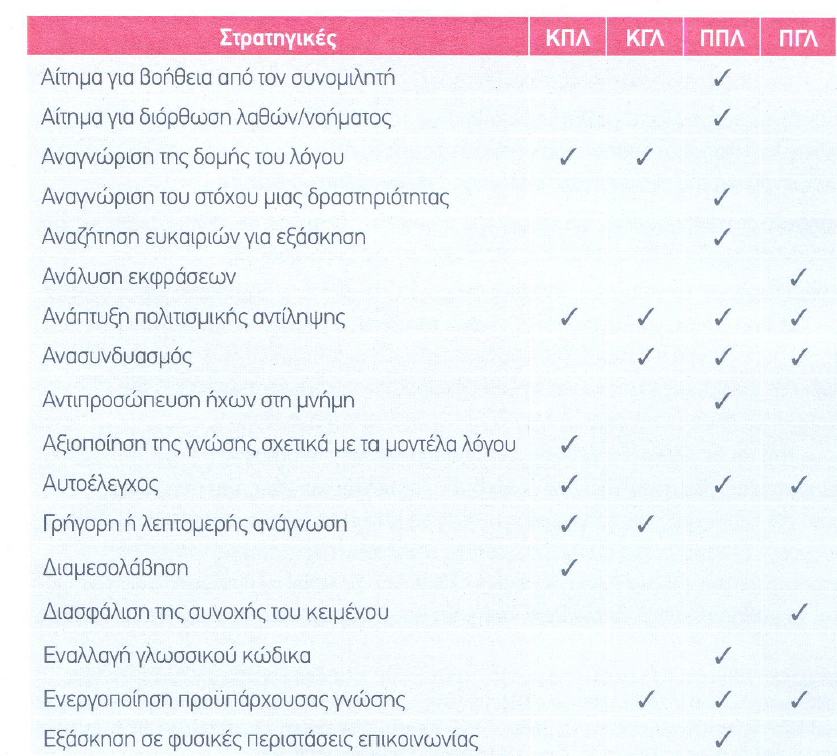 17
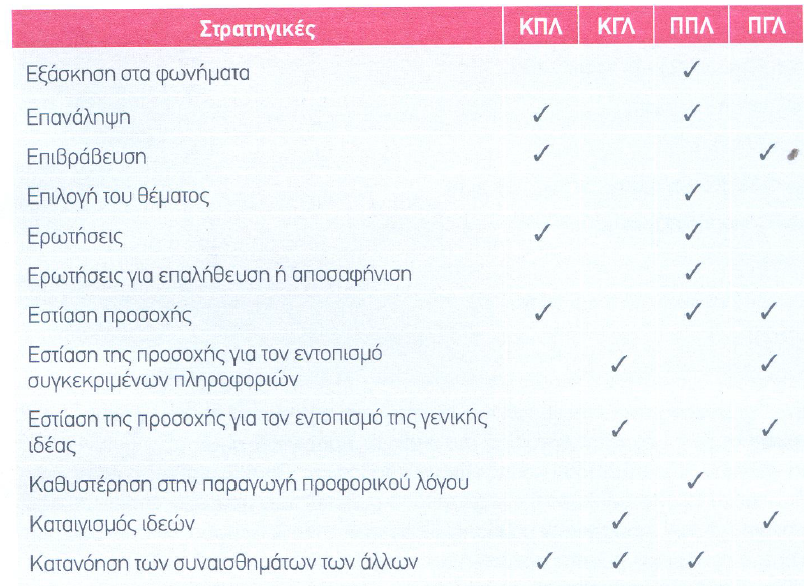 18
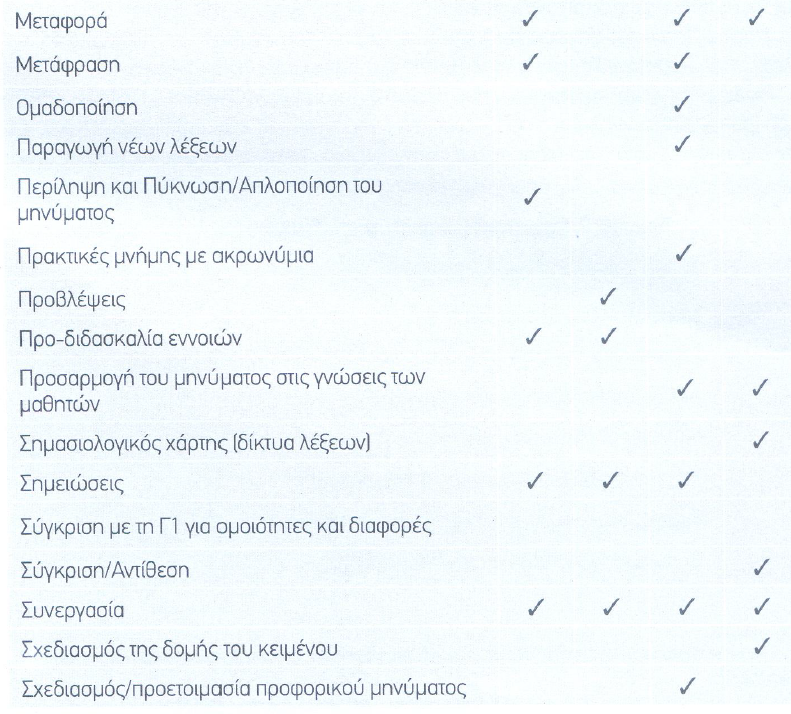 19
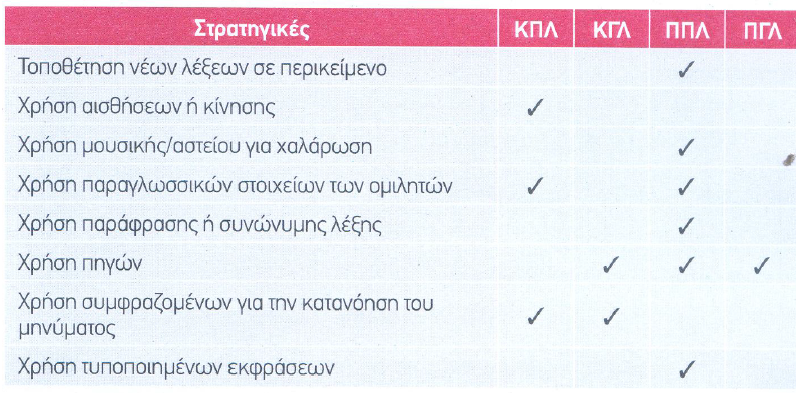 20
Στρατηγικές μάθησης
21
Περισσότερες πληροφορίες στο άρθρο:
Ψάλτου-Joycey Αγγελική (ηλεκτρονική έκδοση) «Στρατηγικές μάθησης και διδακτικές προτάσεις: Ολοκληρωμένες προτάσεις διδασκαλίας των τεσσάρων δεξιοτήτων για την ελληνική ως ξένη/δεύτερη γλώσσα» 
http://www.greek-language.gr/greekLang/modern_greek/foreign/education/proposals/01a.html
Στρατηγικές εκμάθησης λεξιλογίουΣτρατηγικές ανακάλυψης (Αντωνίου 2008)
προσδιοριστικές: οι στρατηγικές που χρησιμοποιούμε, προκειμένου να ανακαλύψουμε τη σημασία μιας άγνωστης λέξης:
αναγνώριση της γραμματικής κατηγορίας της λέξης (τι μέρος του λόγου είναι)
ανάλυση των συστατικών της στοιχείων/ μορφολογικός τεμαχισμός (ρίζα, προσφύματα, συνθετικά μέρη)
αξιοποίηση εικόνων (στον γραπτό λόγο) και την ανάλυση χειρονομιών ή του επιτονισμού (στον προφορικό λόγο)
αξιοποίηση των συμφραζομένων
χρήση μονόγλωσσων ή δίγλωσσων λεξικών
λίστες λέξεων και flash cards
Στρατηγικές εκμάθησης λεξιλογίουΣτρατηγικές ανακάλυψης(Αντωνίου 2008)
κοινωνικές: οι στρατηγικές που χρησιμοποιούμε για να ανακαλύψουμε τη σημασία μιας λέξης απευθυνόμενοι σε κάποιον άλλο 
	 ζητούμε από τον δάσκαλο, έναν συμμαθητή μας ή έναν   
    φυσικό ομιλητή να μας δώσει:
μετάφραση της λέξης στη μητρική 
ένα συνώνυμο
έναν ορισμό 
μια πρόταση με τη λέξη
	Μπορούμε επίσης να ανακαλύψουμε τη σημασία μιας λέξης μέσα από μια ομαδική δραστηριότητα.
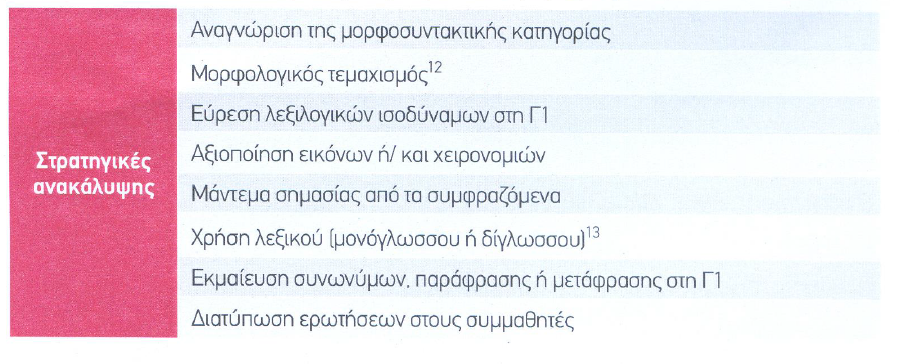 24
Στρατηγικές εκμάθησης λεξιλογίουΣτρατηγικές εμπέδωσης (Αντωνίου 2008)
Είναι οι στρατηγικές που χρησιμοποιούμε για να διατηρήσουμε τη σημασία μιας λέξης
στη μνήμη

κοινωνικές στρατηγικές: ομαδική εργασία
μνημονικές στρατηγικές: συσχέτιση της λέξης-στόχου με προηγούμενη γνώση: 
εικόνες και νοητική αναπαράσταση
συσχετιζόμενες λέξεις
άσχετες λέξεις-κλειδιά
ομαδοποίηση	
ορθογραφικός ή φωνολογικός τύπος της λέξης
εννοιολογικοί χάρτες
Στρατηγικές εκμάθησης λεξιλογίουΣτρατηγικές εμπέδωσης (Αντωνίου 2008)
γνωστικές στρατηγικές:
προφορική ή γραπτή επανάληψη μιας λέξης
λίστες λέξεων και κάρτες 
λήψη σημειώσεων στην τάξη 
τοποθέτηση ετικετών πάνω σε διάφορα αντικείμενα γραμμένες στη γλώσσα-στόχο
σημειωματάρια λεξιλογίου

μεταγνωστικές στρατηγικές: οι μαθητές ελέγχουν και αξιολογούν τη μάθηση 
επαφή με τη γλώσσα-στόχο με όλα τα δυνατά μέσα: τραγούδια, ταινίες…
αυτοαξιολόγηση με τεστ
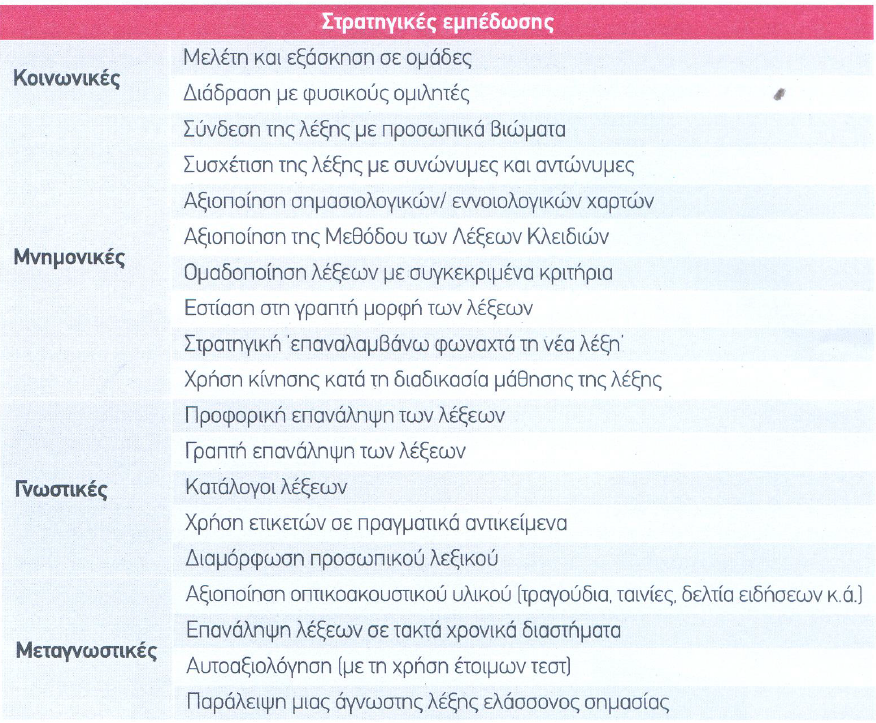 Στρατηγικές εκμάθησης λεξιλογίουΣτρατηγικές εμπέδωσης (Αντωνίου 2008)
Στρατηγικές εκμάθησης λεξιλογίουΜερικά παραδείγματα
Χρήση λεξικού

Τι κοινό υπάρχει στις 3 ομάδες λέξεων; Κύκλωσε το αταίριαστο σε κάθε ομάδα. Έλεγξε τους ορισμούς των λέξεων στο λεξικό σου για να δεις αν οι απαντήσεις σου είναι σωστές.
Στρατηγικές εκμάθησης λεξιλογίουΜερικά παραδείγματα
Μορφολογικός τεμαχισμός της λεξικής μονάδας: διδασκαλία παραγωγικών καταλήξεων και συνθετικών.	
	Για παράδειγμα, διδασκαλία των επιθέτων σε –ινος που δηλώνουν ύλη:
	
	 ψάθα → ψάθινος, ψάθινο καπέλο
	 ξύλο  → ξύλινος, ξύλινο κιόσκι στην παραλία
	 κόκαλο → κοκάλινος, κοκάλινα γυαλιά ηλίου
Μορφολογικός τεμαχισμός
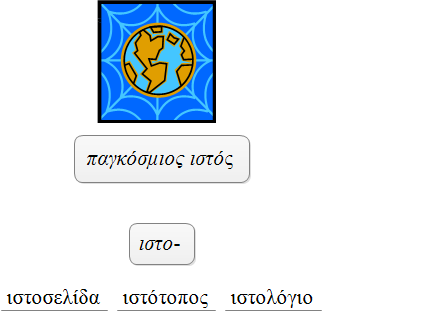 Στρατηγικές εκμάθησης λεξιλογίουΜερικά παραδείγματα
Μνημονικοί μηχανισμοί 
	
	keyword method (Atkinson, 1975): σύνδεση της Λ2 με μία της Λ1 και δημιουργία εικόνας της Λ1 με τη σημασία της Λ2, π.χ. νερό~Nero
Στρατηγικές εκμάθησης λεξιλογίουΜερικά παραδείγματα
Συνδυασμός εικόνας και λέξης
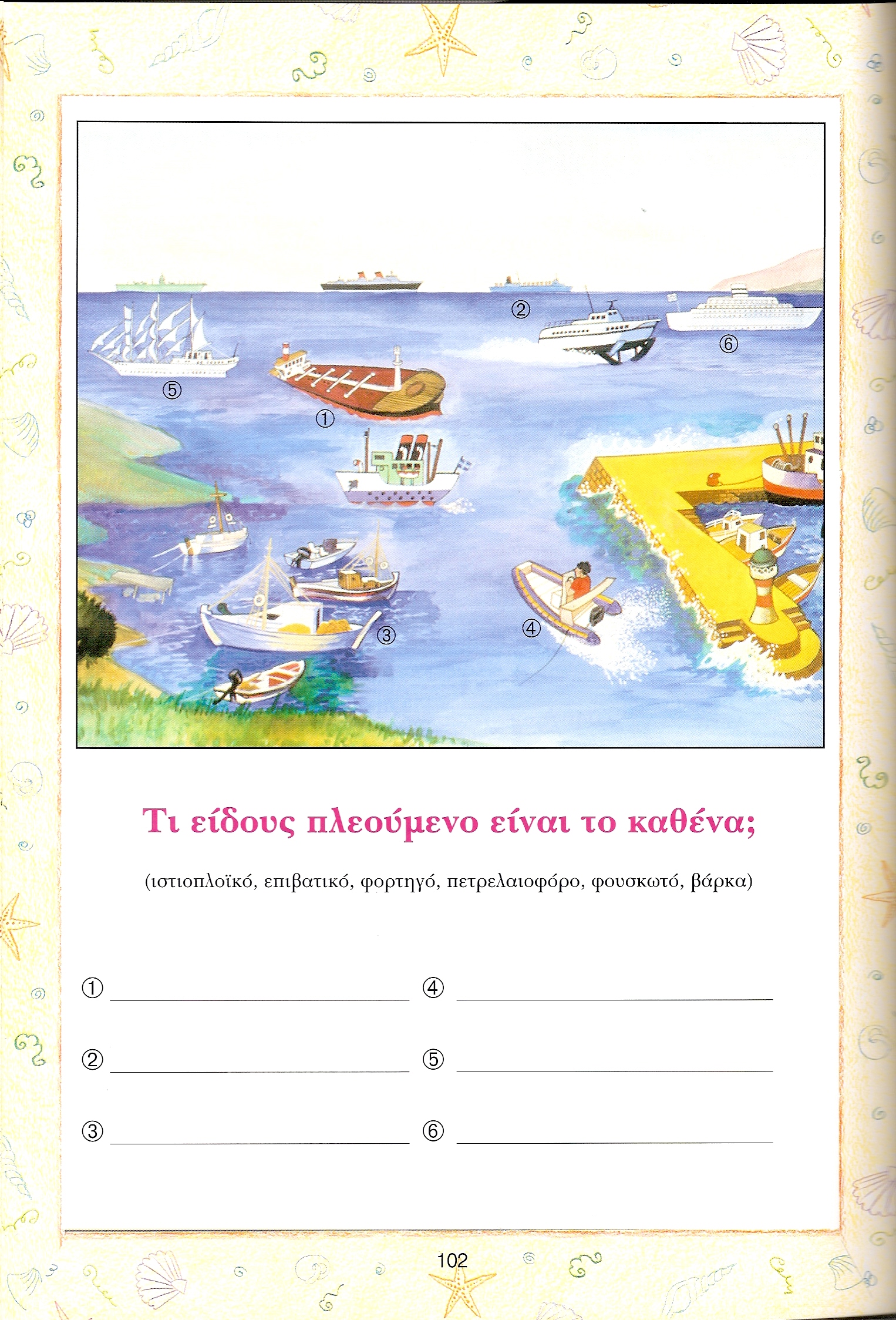 Στρατηγικές εκμάθησης λεξιλογίουΜερικά παραδείγματα
Σημασιολογικός χάρτης
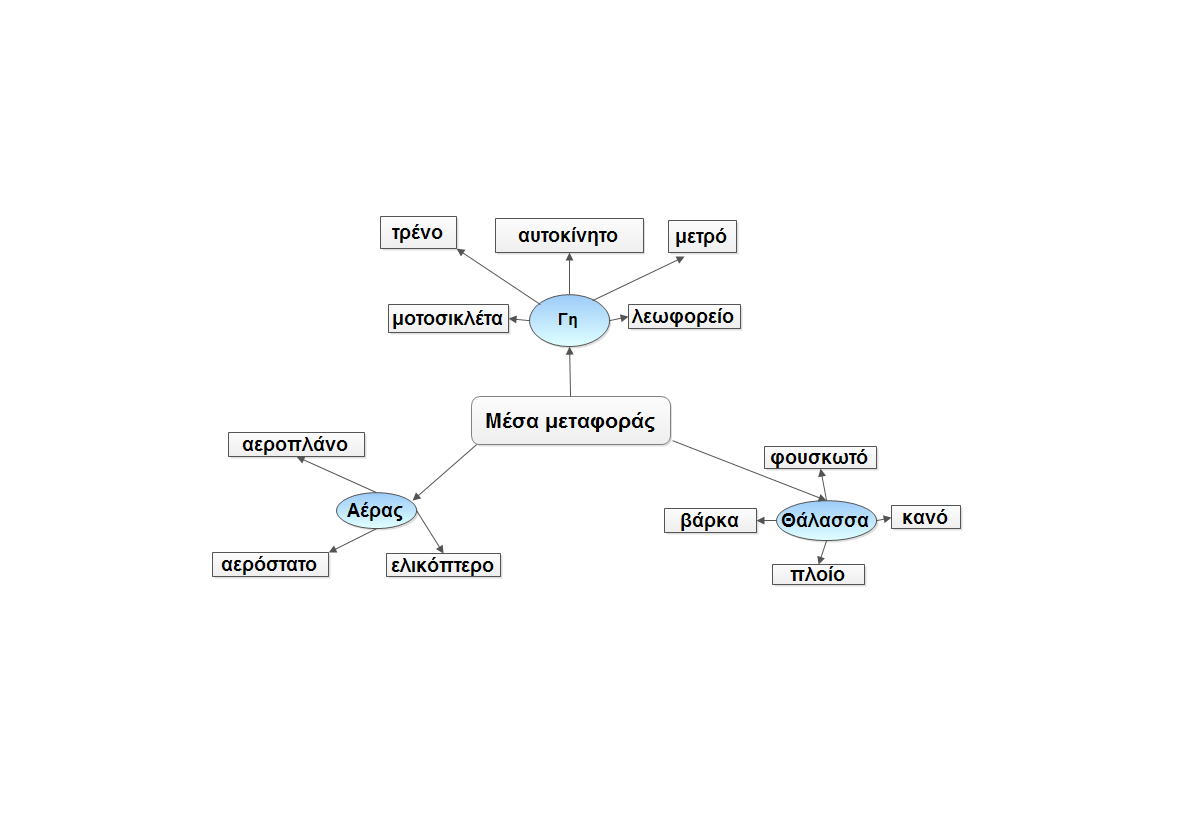 Σημασιολογικοί χάρτες
Ιδιαιτερότητες της διδασκαλίας της Γ2/ ΞΓ
36
Η επίδοση των δίγλωσσων/πολύγλωσσων μαθητών στη Γ2 μπορεί να είναι διαφορετική ανάλογα με την ηλικία κατά την οποία ήρθαν σε επαφή με την ελληνική και το βαθμό έκθεσής τους σε αυτή. Η διγλωσσία χωρίζεται σχηματικά σε τρεις κατηγορίες: 
στην ταυτόχρονη διγλωσσία, η οποία αναφέρεται σε μαθητές που έχουν έρθει σε επαφή με τη μητρική γλώσσα και τη Γ2 πριν από τα τρία τους χρόνια 
στη διαδοχική διγλωσσία, η οποία αναφέρεται σε μαθητές που ήρθαν σε επαφή με τη Γ2 μετά την ηλικία των τριών ετών 
στην ημιγλωσσία, η οποία αναφέρεται σε ομιλητές που η κατάκτηση της μητρικής τους γλώσσας διακόπηκε απότομα κυρίως λόγω μετανάστευσης σε άλλη χώρα και που στο καινούργιο τους περιβάλλον η επαφή τους με τη Γ2 είναι ελλιπής
Ιδιαιτερότητες της διδασκαλίας της Γ2/ ΞΓ
37
κατηγορία (1): ομαλή/ εύκολη ένταξη στο εκπαιδευτικό σύστημα
κατηγορία (2): ποικίλοι βαθμοί ένταξης, η επίδοση εξαρτάται από το βαθμό και τη διάρκεια επαφής με τη Γ2
κατηγορία (3): μεγαλύτερες δυσκολίες, αλλά όχι ανυπέρβλητες, ημιγλωσσία: μεταβατικό και προσωρινό στάδιο προς την κατάκτηση της γλώσσας
Παράγοντες που επηρεάζουν την εκμάθηση της Γ2
38
η ηλικία των μαθητών
τα κίνητρα εκμάθησης της ελληνικής: συνδέονται άμεσα με τις προοπτικές ένταξης στο περιβάλλον του σχολείου, με τις προσδοκίες για τη συνέχιση της εκπαίδευσης και τις προοπτικές ένταξης στην ελληνική κοινωνία
ο βαθμός ανάπτυξης της μητρικής γλώσσας: οι έρευνες δείχνουν ότι η παράλληλη ανάπτυξη της μητρικής και της δεύτερης γλώσσας βοηθά τους ομιλητές να αναπτύξουν με πιο σταθερό τρόπο τις γλωσσικές τους δεξιότητες και στις δύο γλώσσες (Cummins 2005)
ο γραμματισμός των μαθητών στη μητρική τους γλώσσα: η οργανωμένη εκμάθηση της μητρικής γλώσσας αποτελεί ένα σταθερό έδαφος για τη δόμηση του νέου γλωσσικού συστήματος
Παράγοντες που επηρεάζουν την εκμάθηση της Γ2
39
η εξοικείωση των μαθητών με τους τρόπους και τα μέσα γραμματισμού σε διαφορετικές γλώσσες, η οποία συμβάλλει στην επίγνωση της λειτουργίας της γλώσσας και στην ανάπτυξη των ακαδημαϊκών δεξιοτήτων
η χρήση της ελληνικής γλώσσας στο οικογενειακό, συγγενικό και φιλικό περιβάλλον
η επίδραση προσωπικών τραυματικών εμπειριών 
η ύπαρξη μαθησιακών δυσκολιών